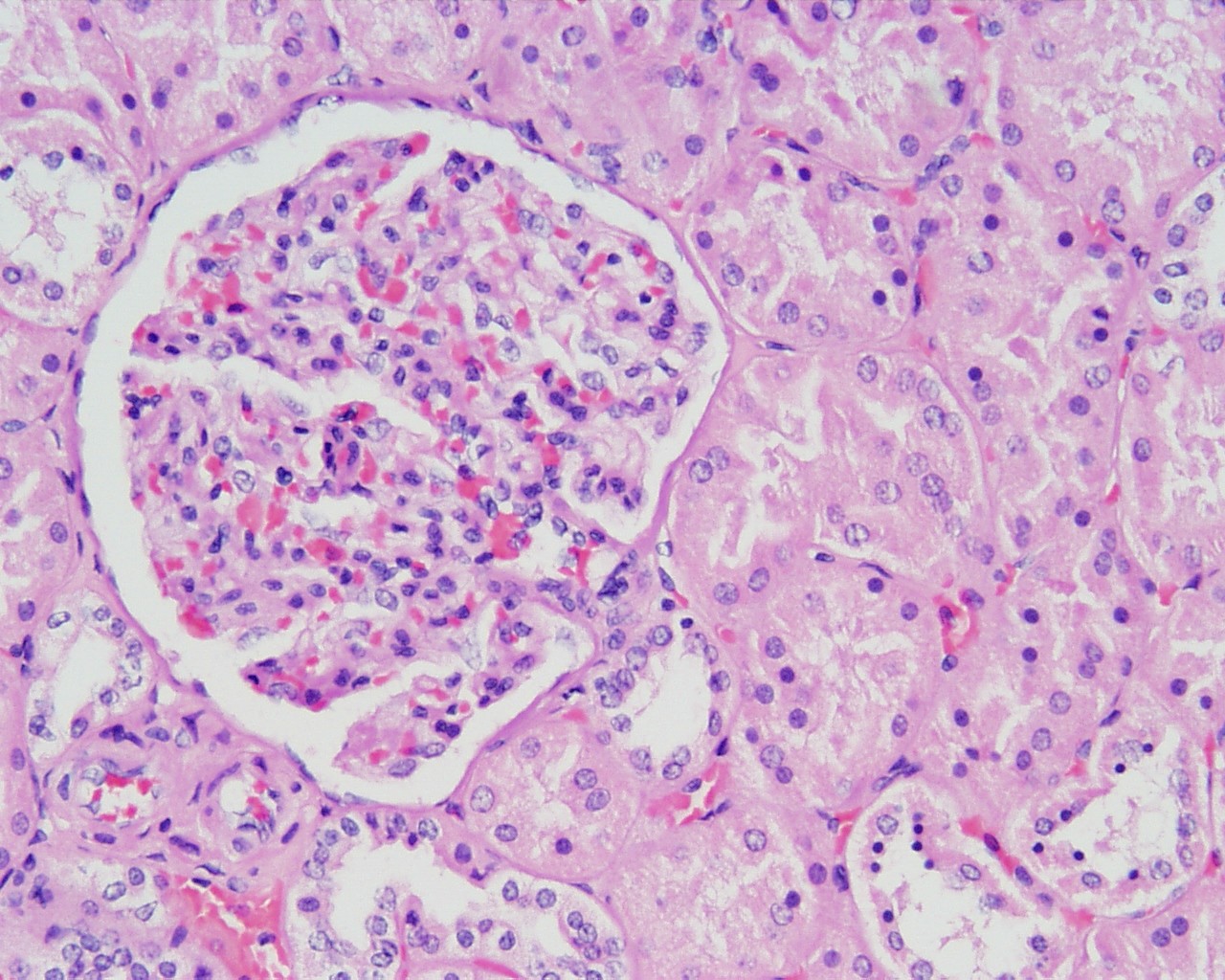 Simple
squamous
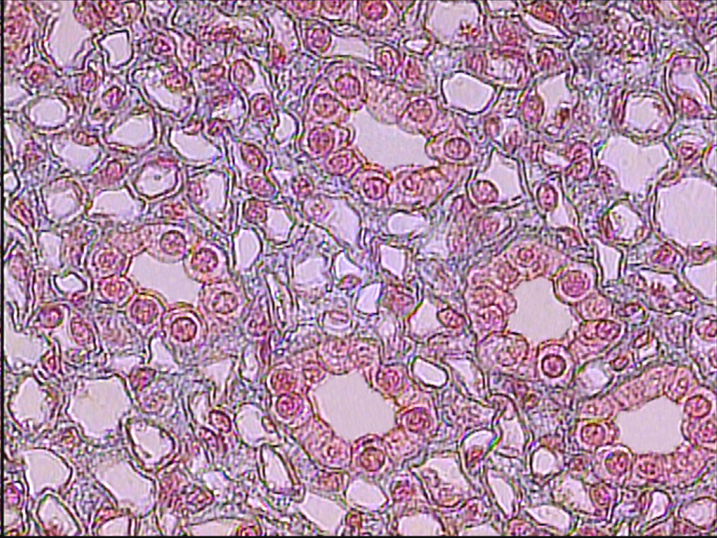 Simple
cuboidal
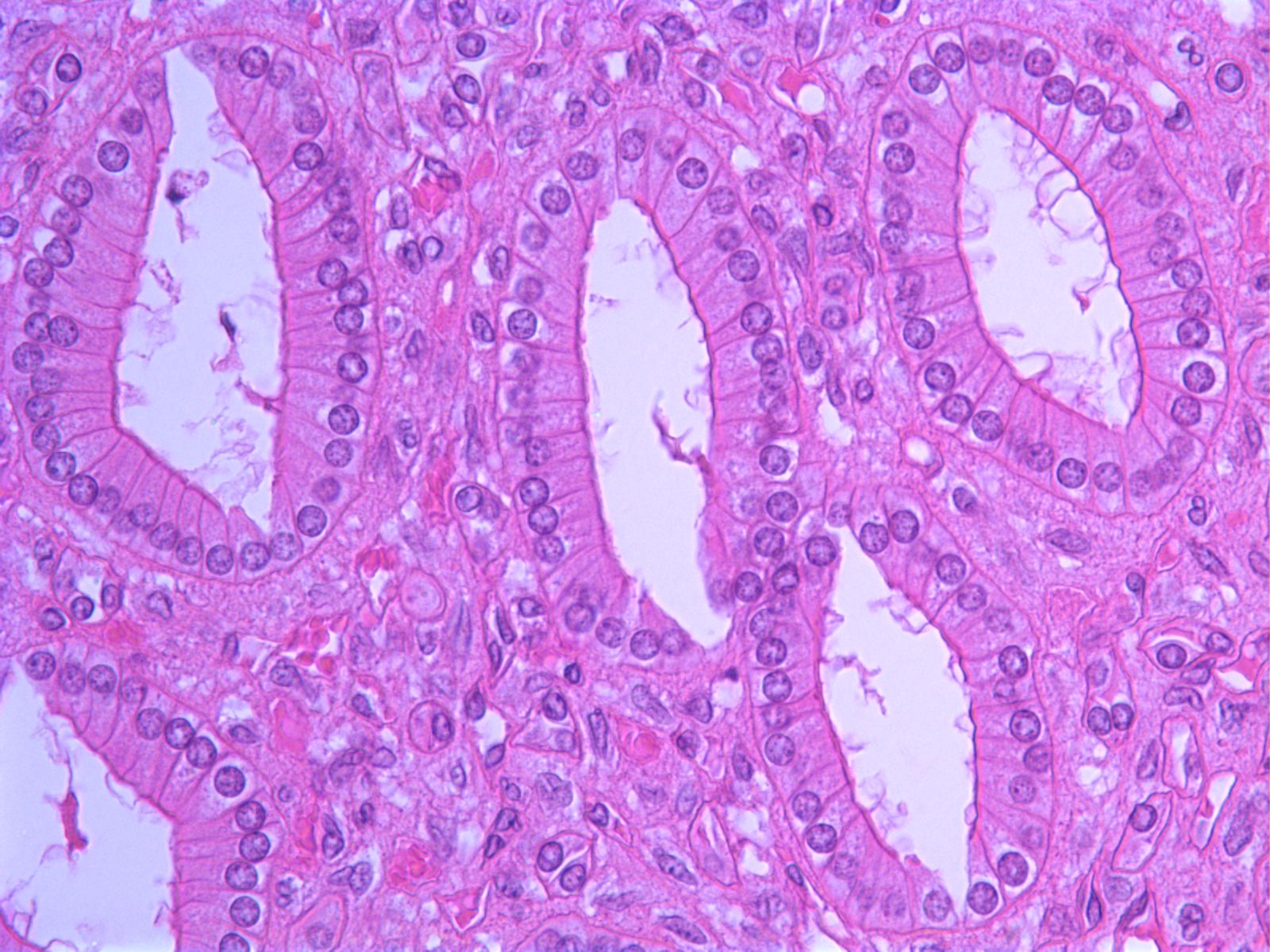 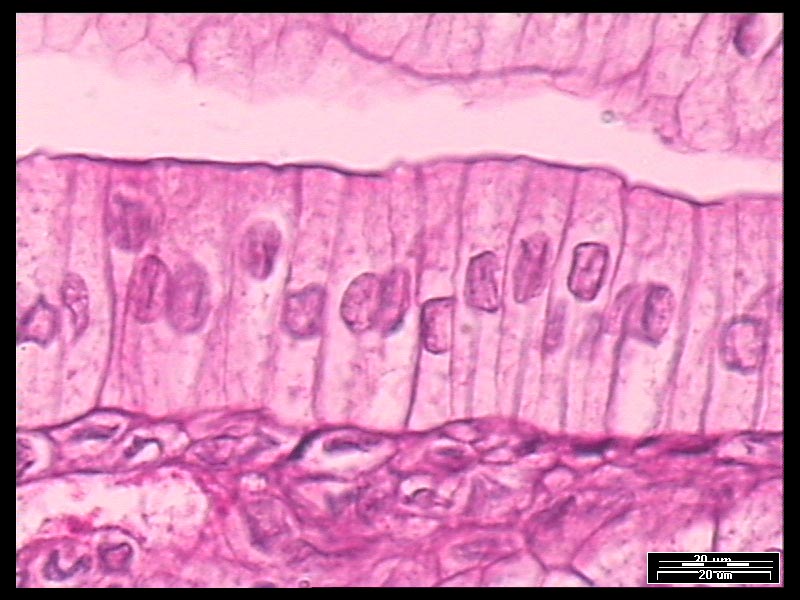 Simple
columnar
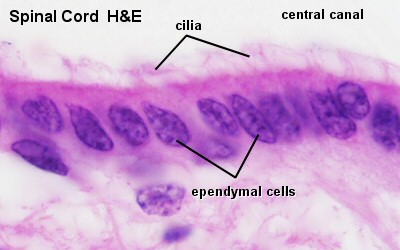 Ciliated
simple
columnar
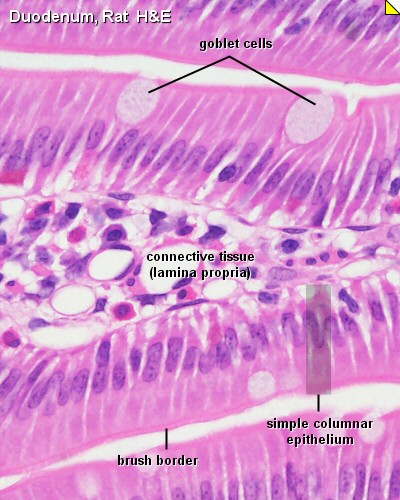 Nonciliated
simple
columnar
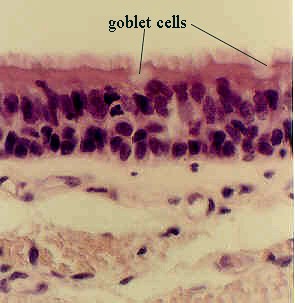 Pseudostratified
columnar
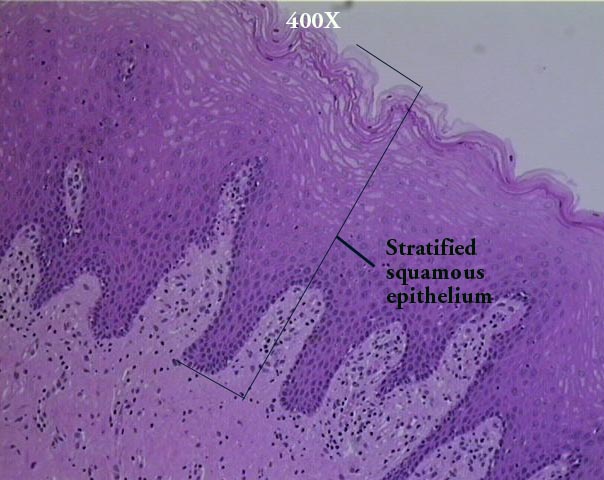 Non-keratinized
stratified
squamous
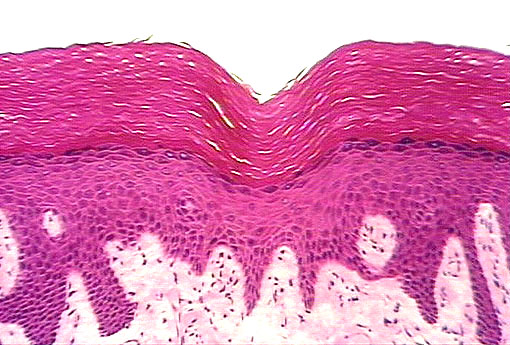 Keratinized
stratified
squamous
Transitional
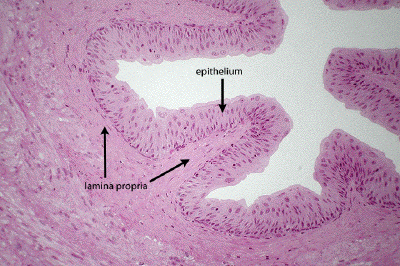 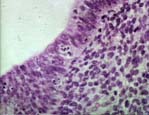 Glandular
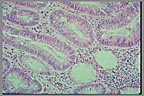